ГБУ ДО ЦДО ЭКОМИР ЛО
Детское объединение «Путешествие в мир экологии»
1,2 и 3 группа 1 год обучения
КАК ЖИВЫЕ ОРГАНИЗМЫ СВЯЗАНЫ ДРУГ С ДРУГОМ?
Педагог дополнительного образования
 Хлопкова Н.А.
2020
ТЕМА:
КАК ЖИВЫЕ ОРГАНИЗМЫ СВЯЗАНЫ ДРУГ С ДРУГОМ?
Каких животных п типу питания вы помните
?
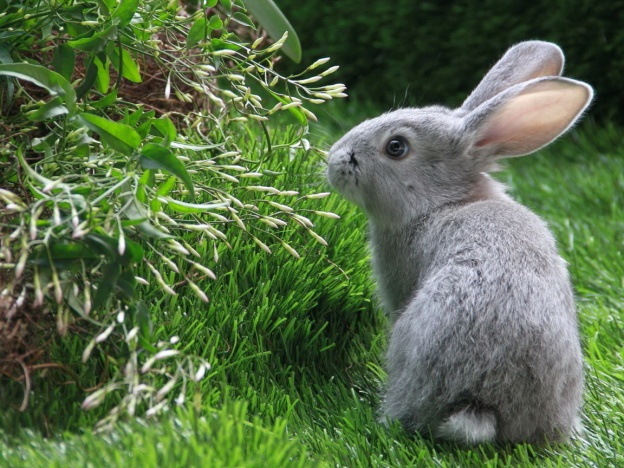 РАСТИТЕЛЬНОЯДНЫЕ
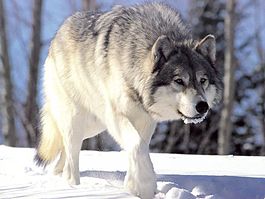 ХИЩНИКИ
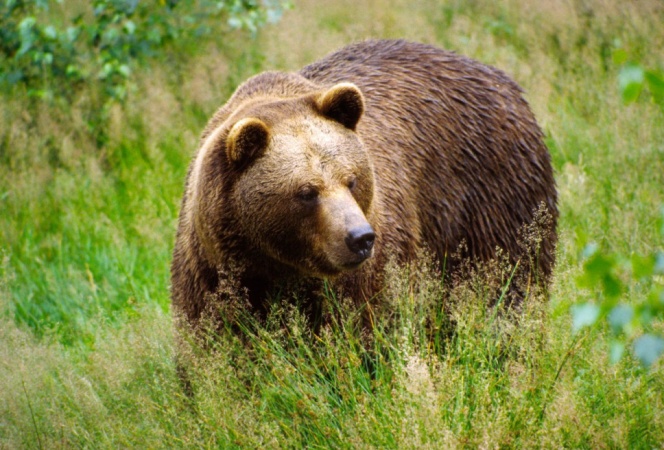 ВСЕЯДНЫЕ
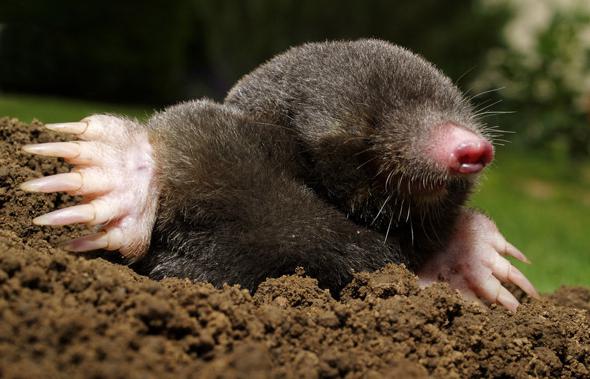 НАСЕКОМОЯДНЫЕ
Растительноядные.
Это животные, которым нужна растительная пища (листья, стебли, плоды, семена, корни, трава, мох, грибы).
Полевая мышь
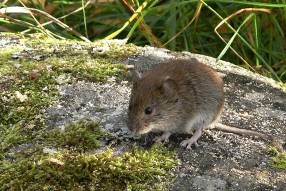 Лось
Гусеница
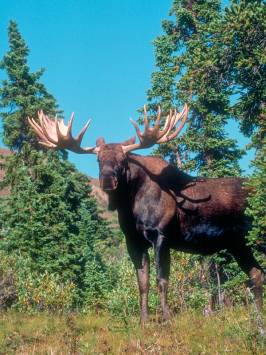 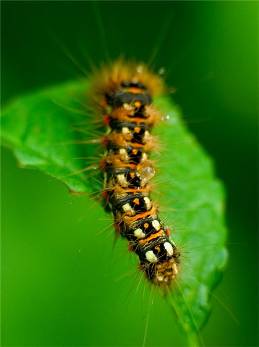 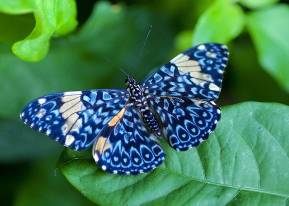 Бабочка
Хищные.
Это животные, которые питаются пищей животного происхождения. Хищные животные встречаются среди млекопитающих, птиц, пресмыкающихся, рыб, насекомых, червей и т.д.
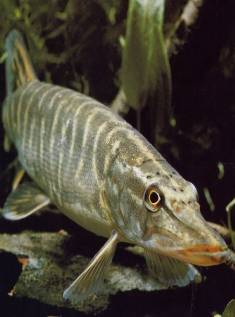 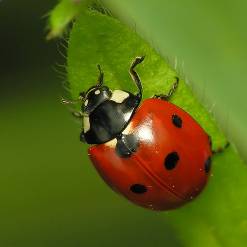 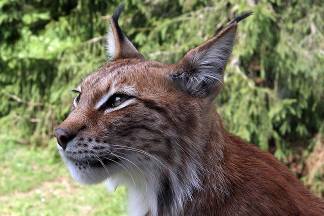 Рысь
Божья коровка
Щука
Насекомоядные.
Основную пищу насекомоядных составляют насекомые, сороконожки и черви.
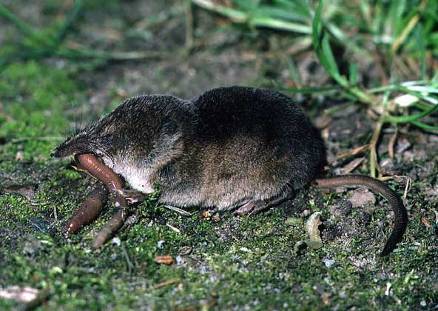 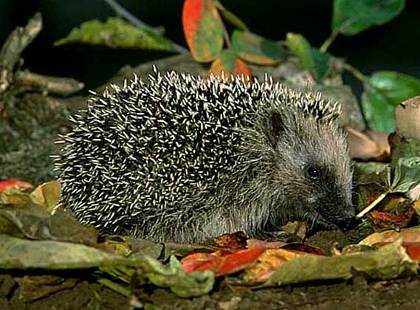 Землеройка
Ёж
Всеядные.
Это животные, употребляющие как растительную, так и животную пищу.
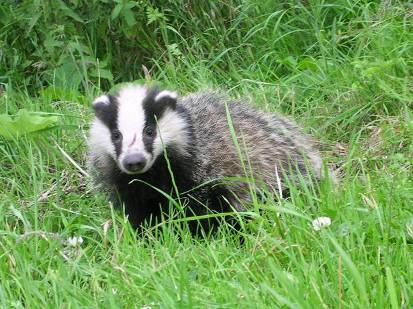 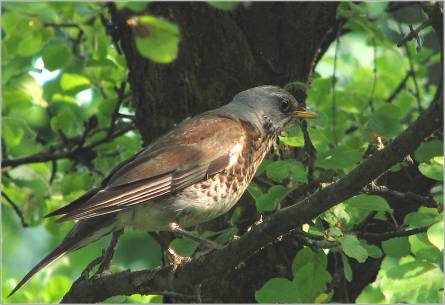 Барсук                           		Дрозд
Отгадай!
ВСЕЯДНЫЕ
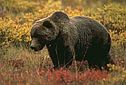 ХИЩНИКИ
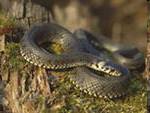 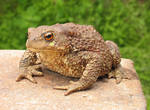 НАСЕКОМО
ЯДНЫЕ
ВСЕЯДНЫЕ
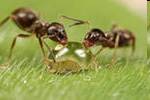 РАСТИТЕЛЬНО
ЯДНЫЕ
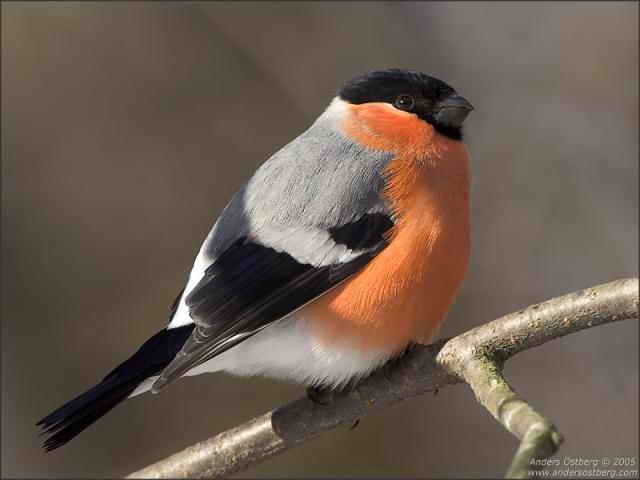 Электронные физминутки
для глаз
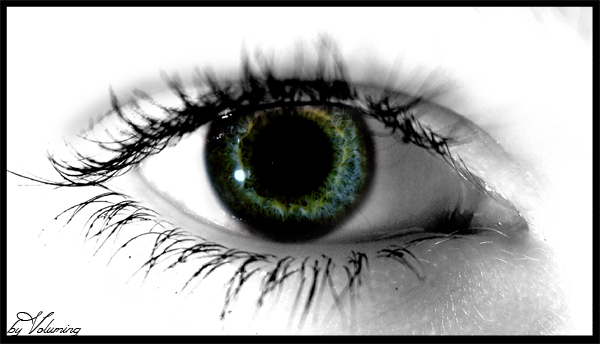 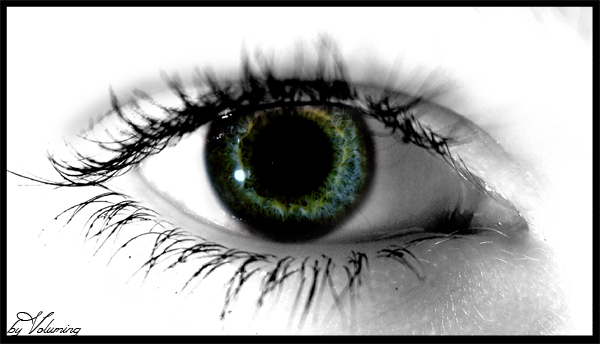 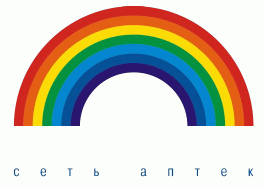 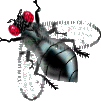 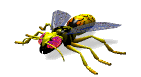 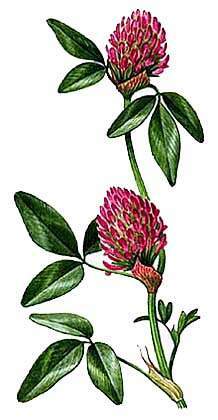 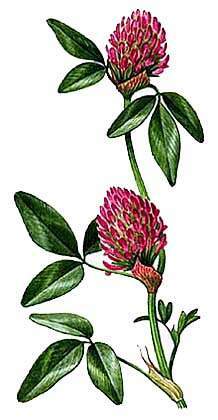 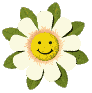 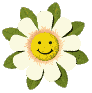 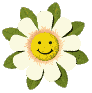 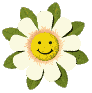 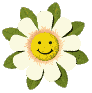 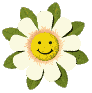 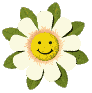 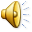 Животные питаются растениями или другими животными. Поэтому говорят, что живые существа связаны между собой в 
цепи питания.
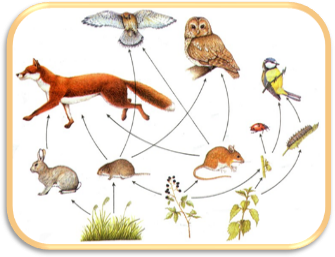 насекомоядное 
или 
хищное животные
растение
растительноядное
 животное
насекомоядное или
 хищное 
животные
растительно
ядное 
животное
растение
сова 
мышь
жёлуди
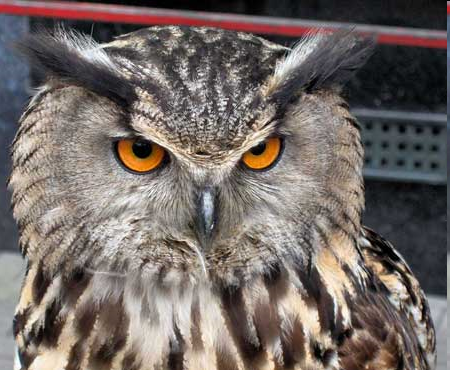 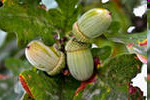 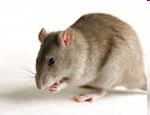 Дубы ––> шелкопряд ––> птицы
В старой дубраве стали пасти коров и коз. Вскоре её покинули птицы, гнездившиеся в кустах и траве. В результате начал привольно плодиться непарный шелкопряд. Он быстро объел листву на деревьях. Могучие дубы высохли.
Молодые  деревья ––> козы ––> волки
В крымском заповеднике расправились с волками. Скоро над лесом  нависла угроза вымирания: расплодившиеся козы съедали молодые деревца.
Деревца ––> мыши ––> ежи, барсуки
Для защиты от зайцев посадки обнесли изгородями – стало ещё хуже. За изгородь не могли попасть не только зайцы, но и барсуки, и ежи. В этих условиях расплодились мыши, которые погубили молодые насаждения.
Проверка.
Насекомоядные
Хищные
Всеядные
Растительноядные
Проверка.
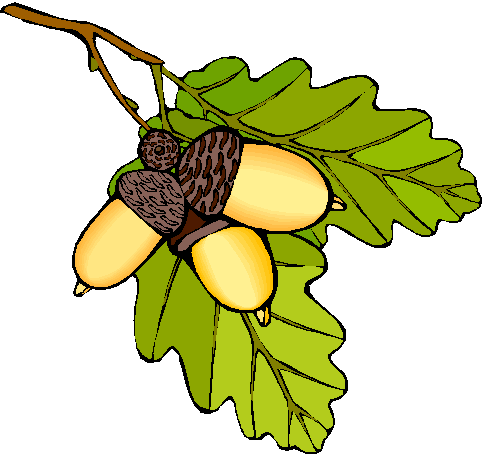 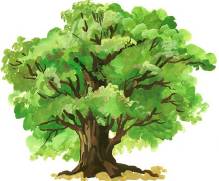 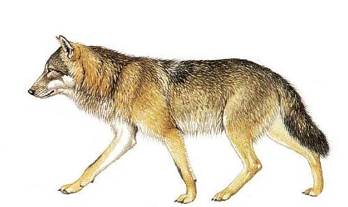 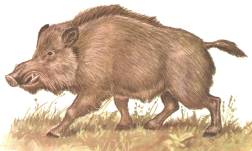 Дуб                  Кабан                        Волк
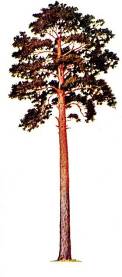 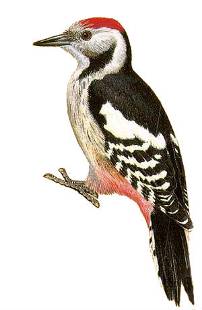 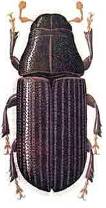 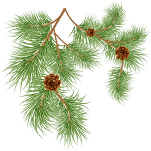 Сосна                  Жук-короед                   Дятел
Как приспособились хищники к добыванию пищи?
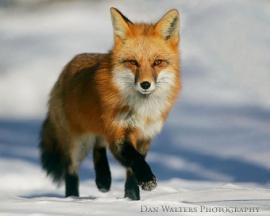 Тихие  шаги, прекрасный слух, острые зубы.
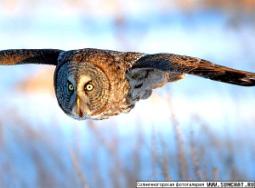 Мягкое оперение делает полёт бесшумным, огромные глаза, которые прекрасно видят ночью, острые когти, изогнутый клюв.
Как приспособились животные защищаться от хищников?
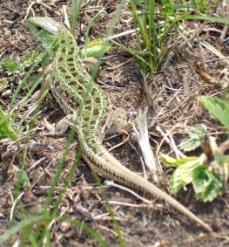 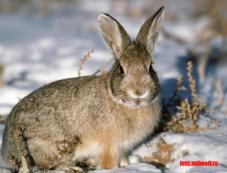 Быстрые  ноги, цвет  шубки.
Отбрасывают  свой  хвост.
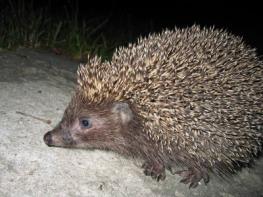 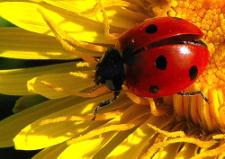 Едкая  кровь.
Иголки
Дополни предложения
1. Животные по типу питания делятся на
растительноядных, насекомоядных, хищных, всеядных.
2. Живые существа связаны между собой и с  растениями
в цепи питания
3. Цепи питания начинаются
с растения.
4. Второе звено цепи питания
растительноядные животные
5. А заканчивается цепь питания
насекомоядными и хищниками